Transport and stability analyses supporting disruption prediction in high beta KSTAR plasmas*
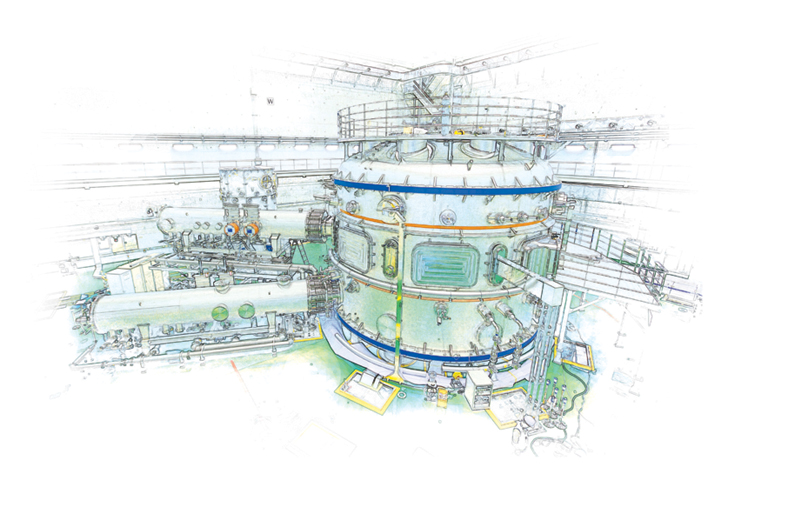 NSTX-U Physics meeting

29 November 2017
PPPL
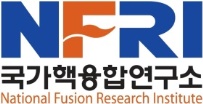 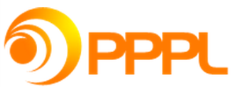 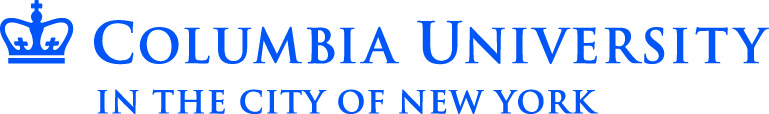 *Work supported by U.S. DoE under contract DE-SC0016614
S.A. Sabbagh et al., Phys. Plasmas 9 2085 (2002)
Y.S. Park et al., Phys. Plasmas 21 012513 (2014)
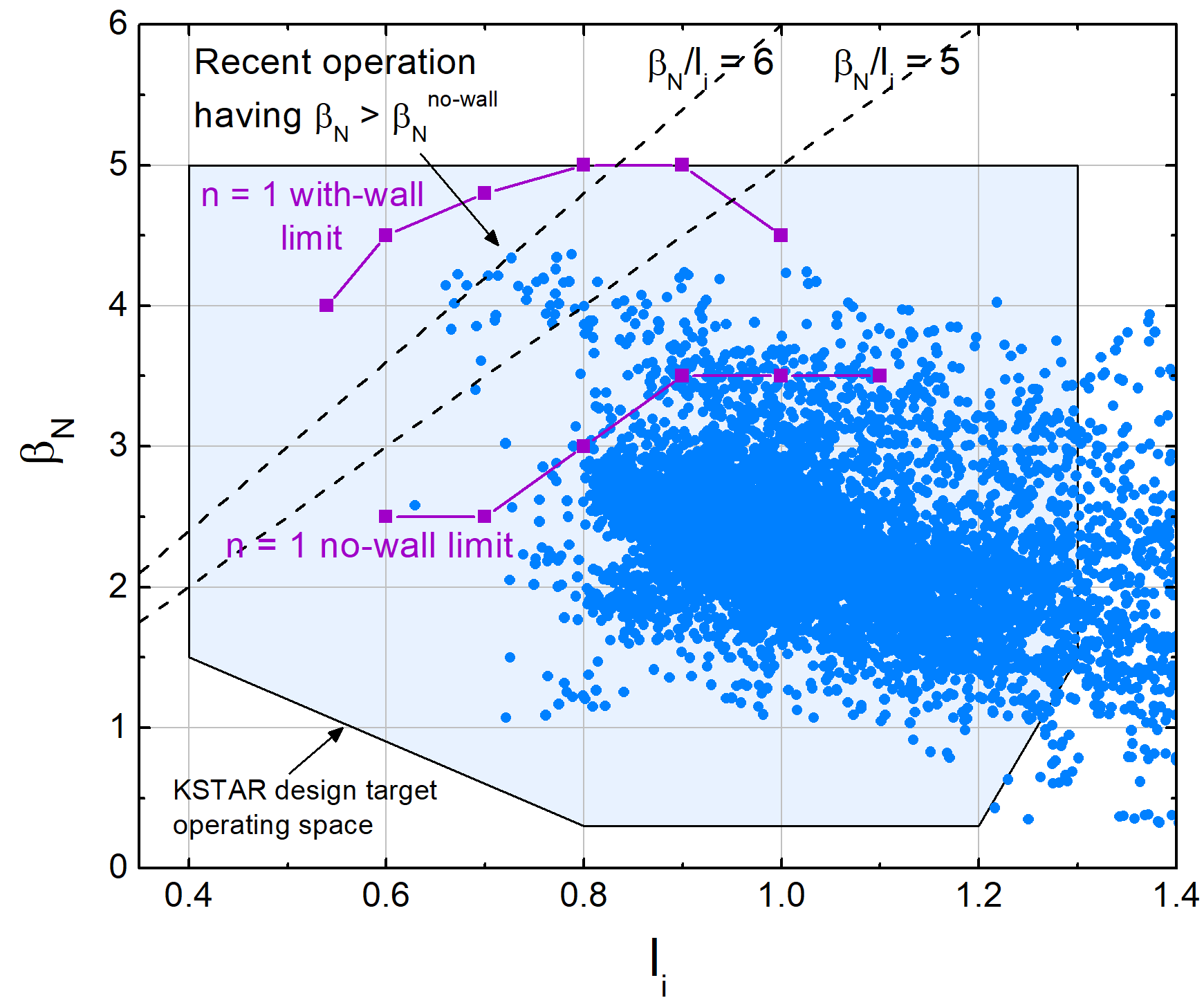 I. Voitsekhivitch et al., Nucl. Fus. 49 055026 (2009)
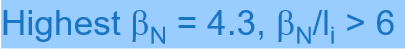 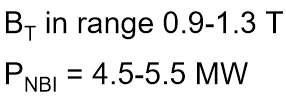 J.W. Berkery et al., APS DPP 2017, CP11.00093
Y.S. Park et al., APS DPP 2017, UP11.00055
TRANSP : See http://transpweb.pppl.gov
Y. Jiang et al., APS DPP 2017, UP11.00056 & following talk
A.H. Glasser, Phys. Plasmas 23 072505 (2016)
A.H. Glasser et al., Phys. Plasmas 23 112506 (2016)
J. Berkery et al., Nucl. Fusion 55 123007 (2015);  B. Hu et al., Phys. Plasmas 12 057301 (2005)
TRANSP : Time dependent 1.5D tool for interpretive/predictive analysis
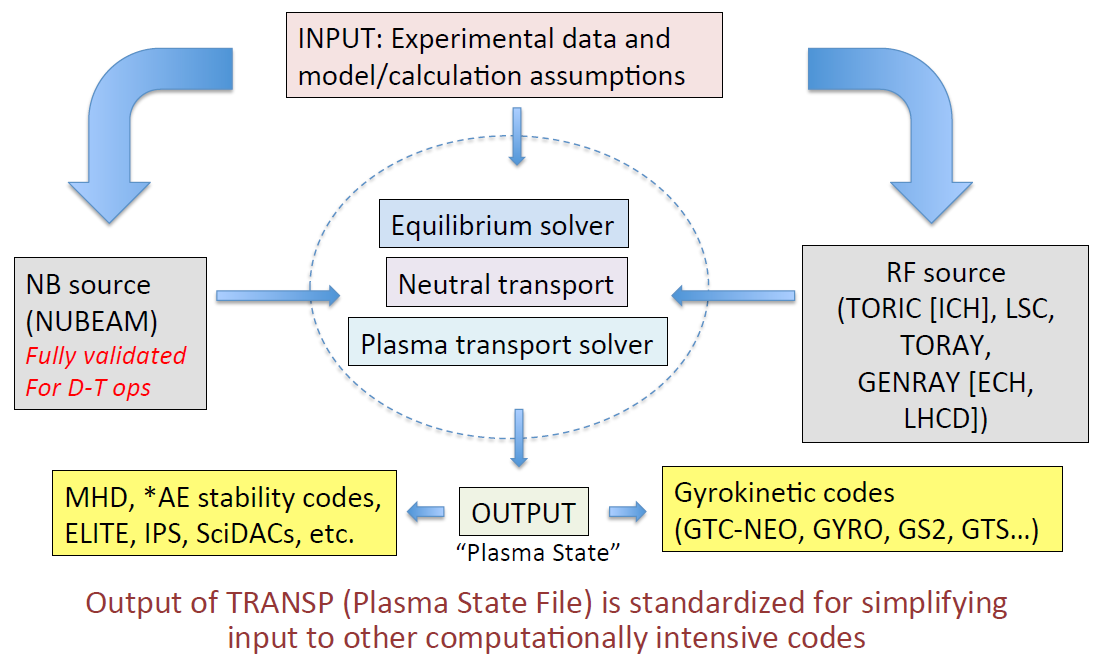 S. Kaye et al., TUG meeting 2015
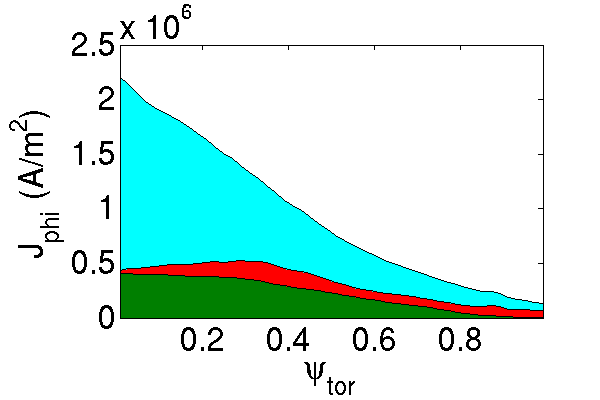 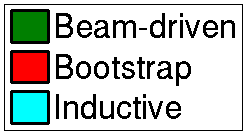 #18499 t=4.2s
Inductive
KSTAR plasma with low 
  non-inductive fraction   
  for comparison
Non-inductive
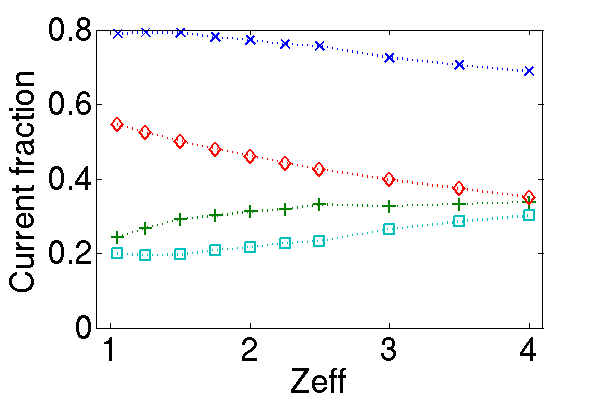 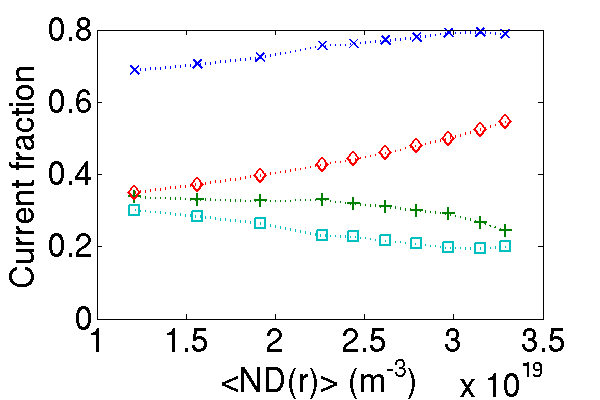 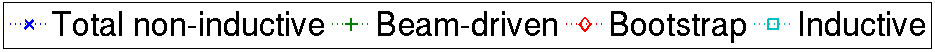 Bootstrap current fraction increases as electron density increases
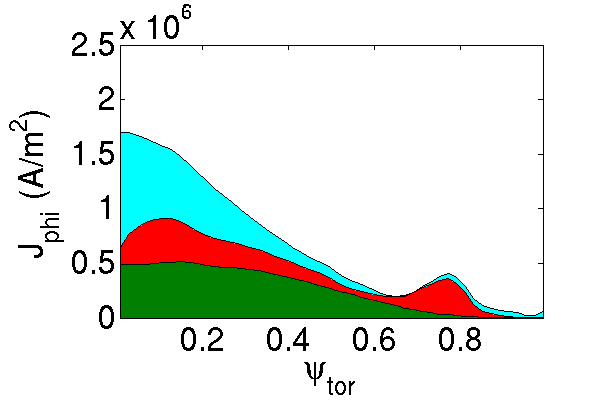 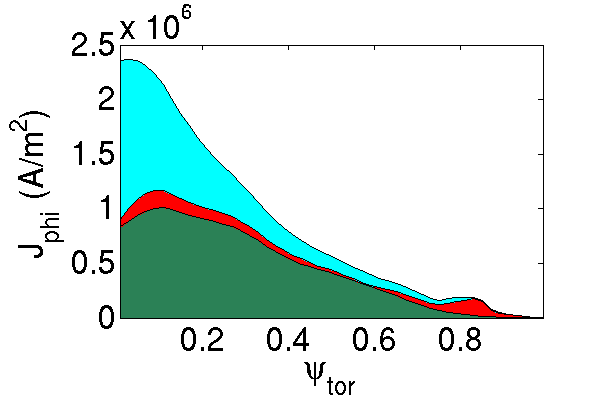 A : #15334 t=1.8s
B : #16325 t=2.05s
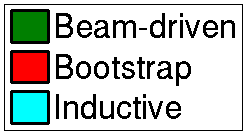 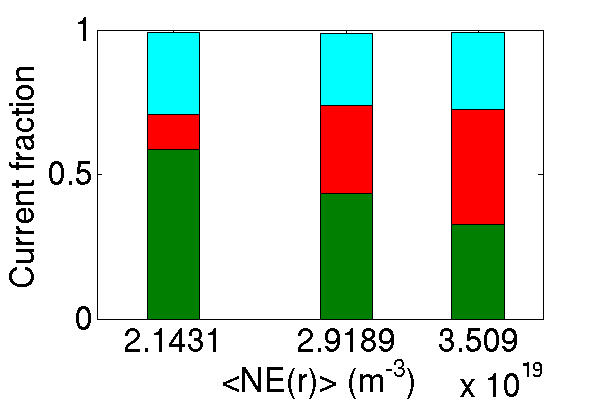 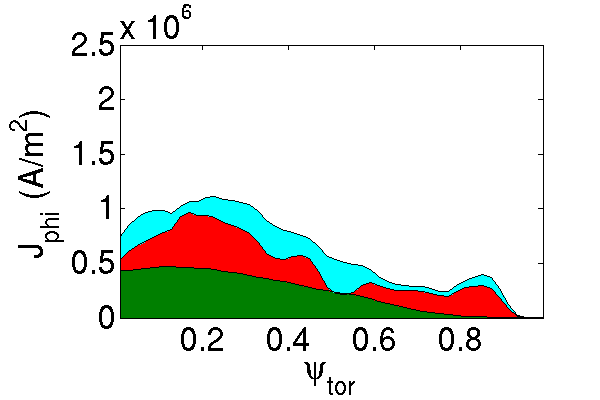 A
B
C
C : #17228 t=2s
High non-inductive fraction can occur in different KSTAR operational scenarios
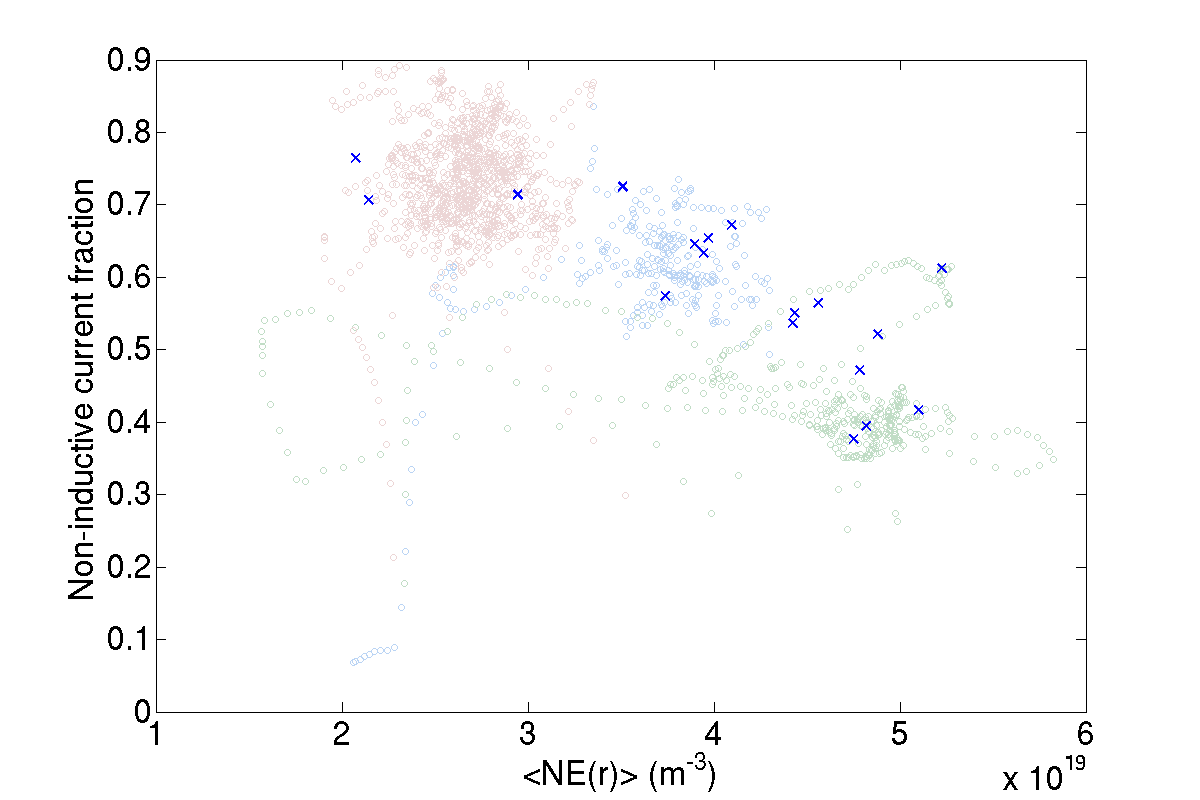 Bootstrap bump
ITB
Color code throughout 
this presentation
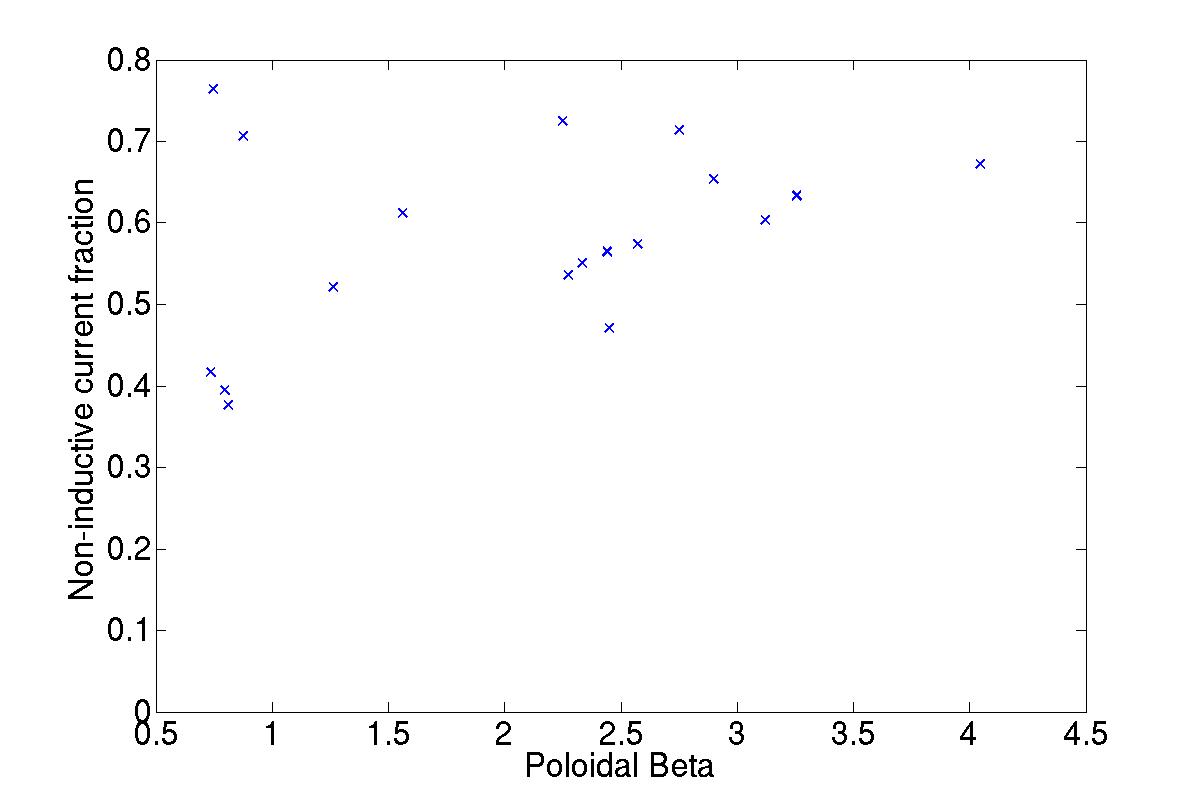 Bootstrap bump
ITB
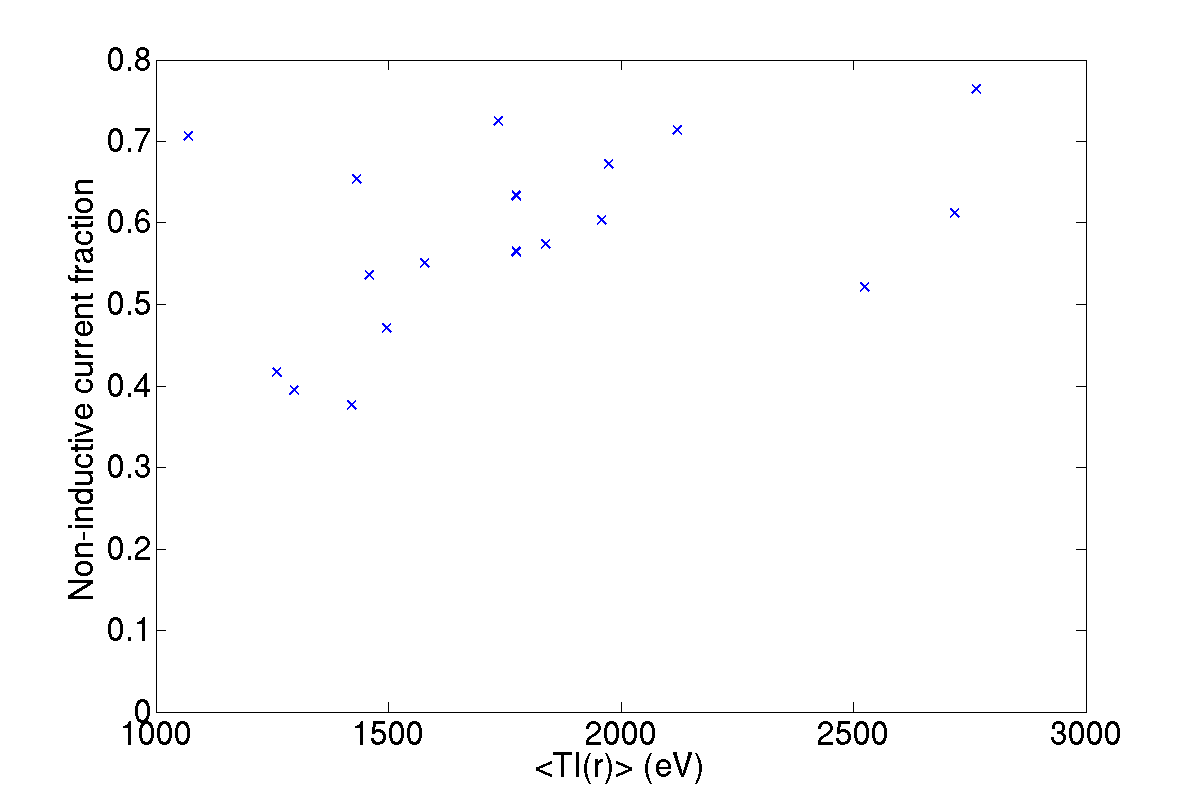 Bootstrap bump
ITB
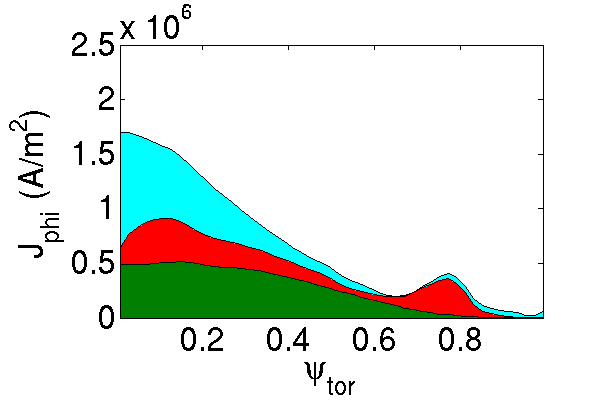 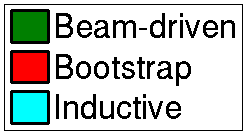 #16325 t=2.05s
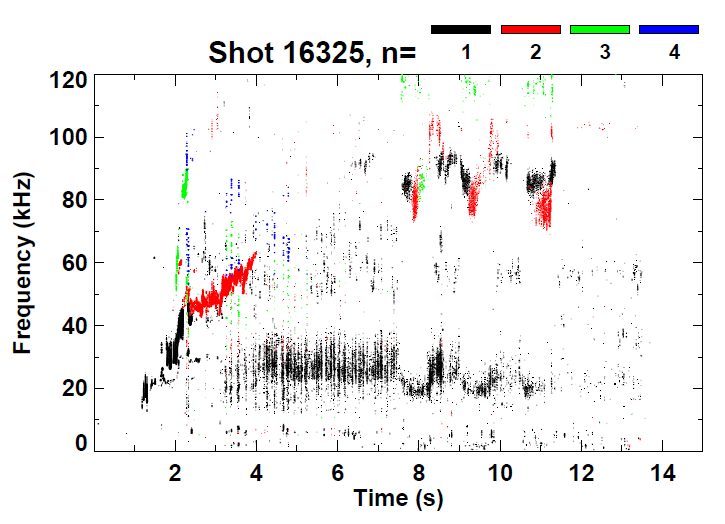 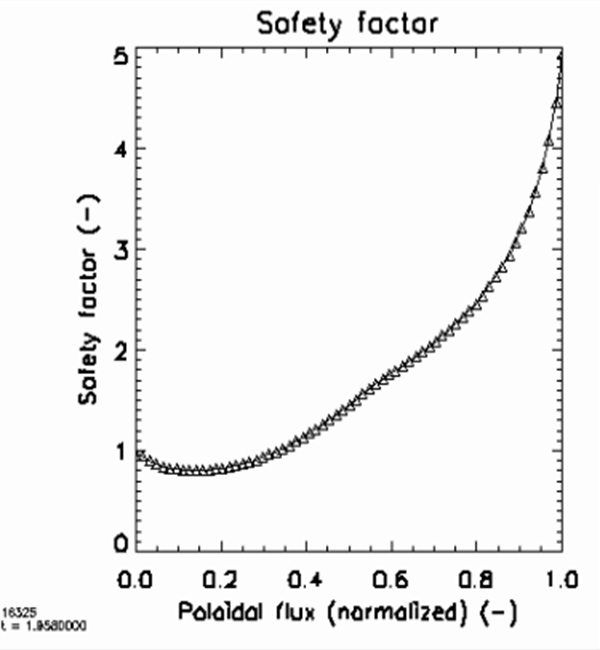 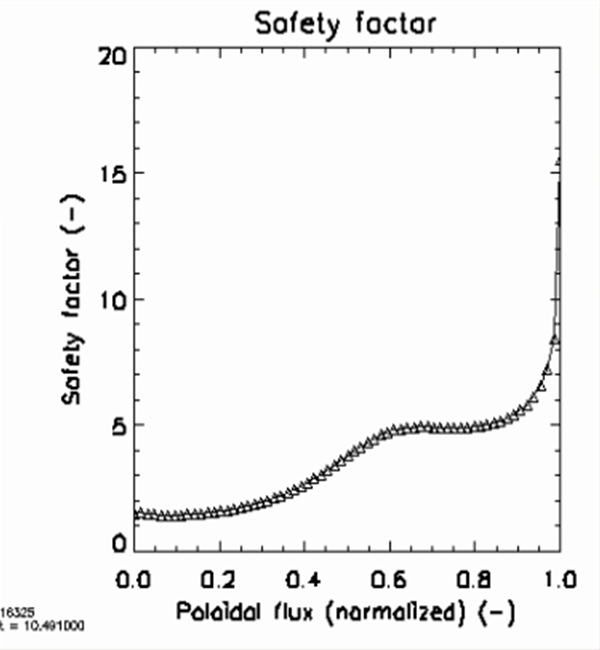 t=1.958s
t=10.491s
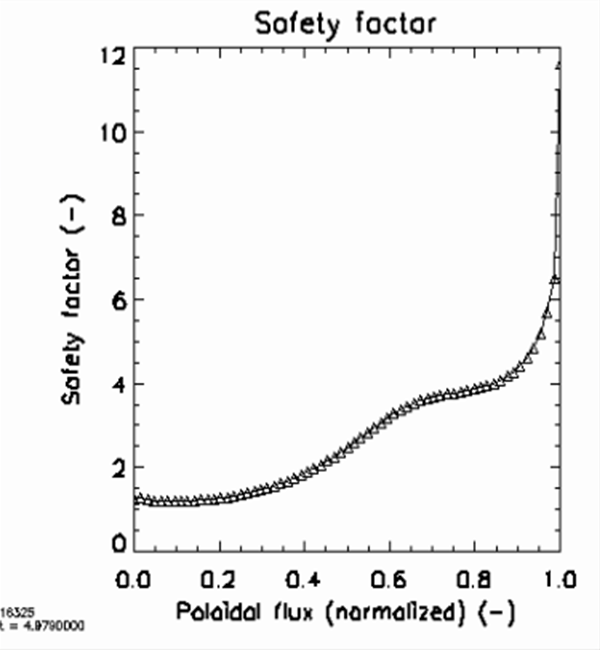 t=1.955s
t=4.979s
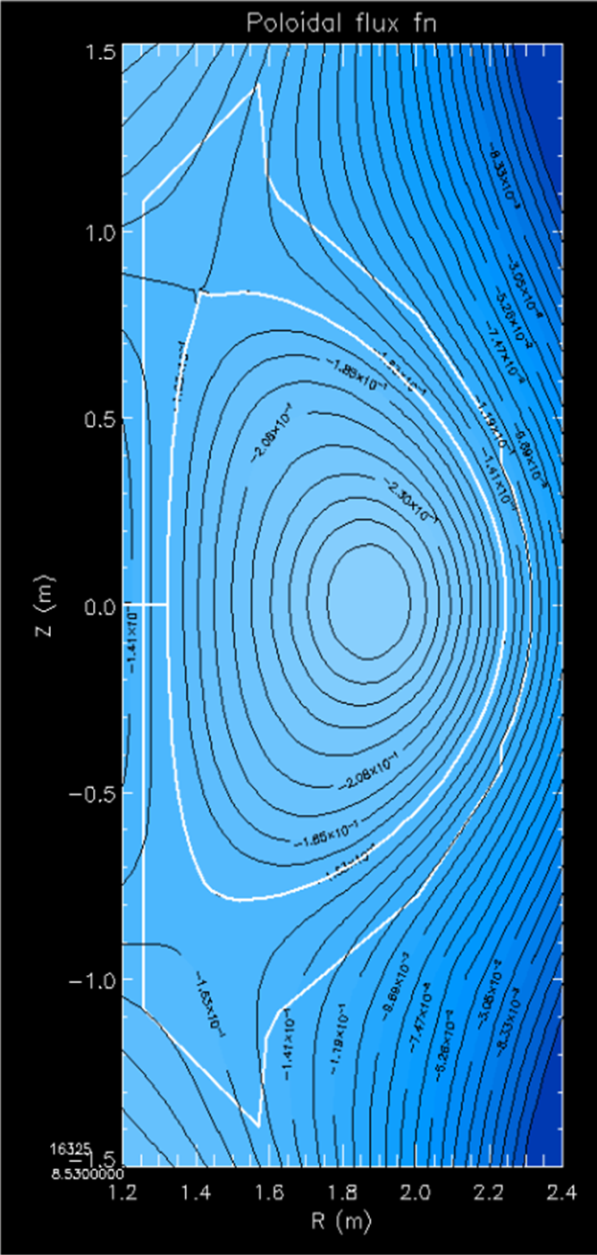 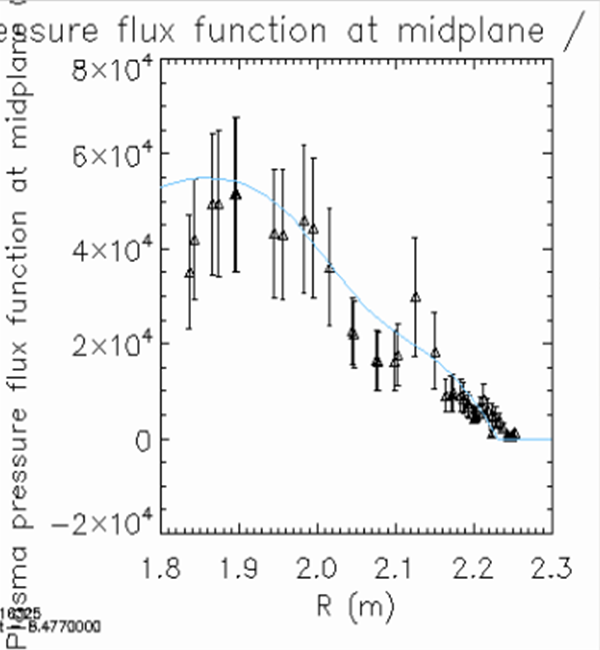 #16325 t=8.53s
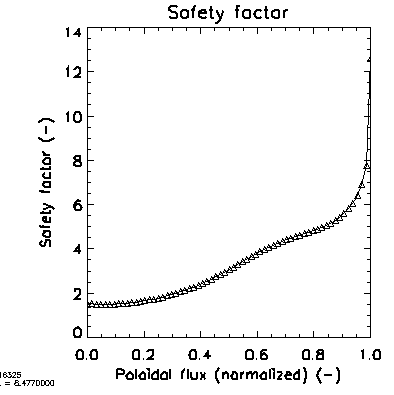 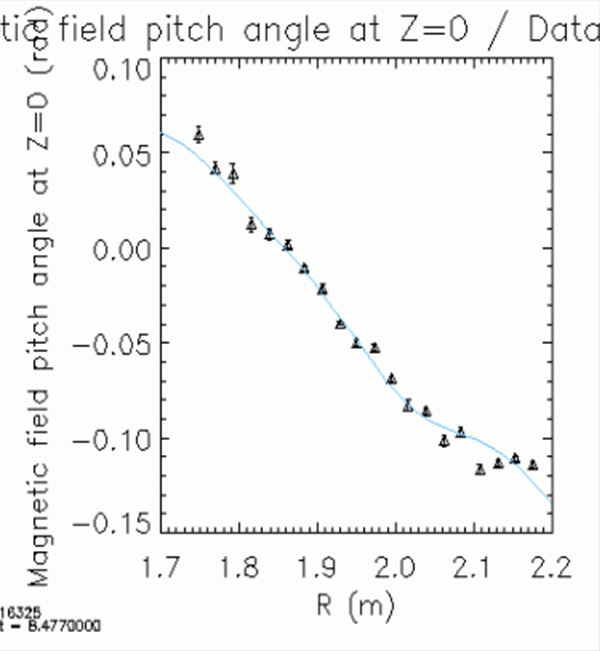 Y. Jiang et al., APS DPP 2017, UP11.00056 & next talk
Stronger core bootstrap current fraction compared to H-mode
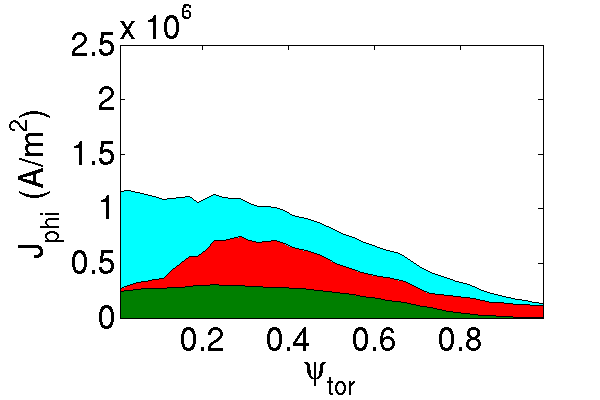 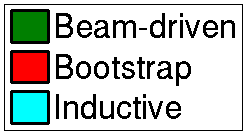 #18476 t=2.1s
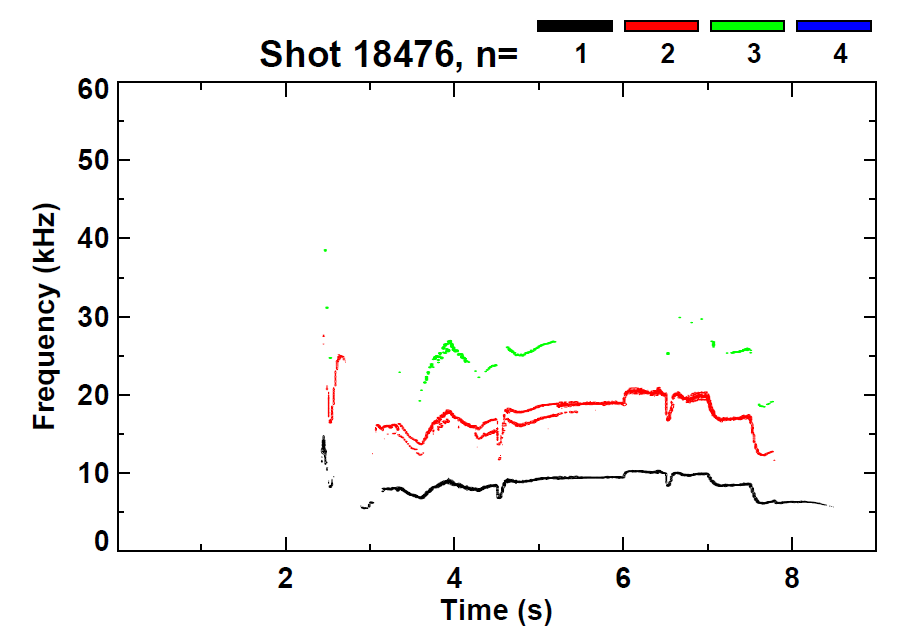 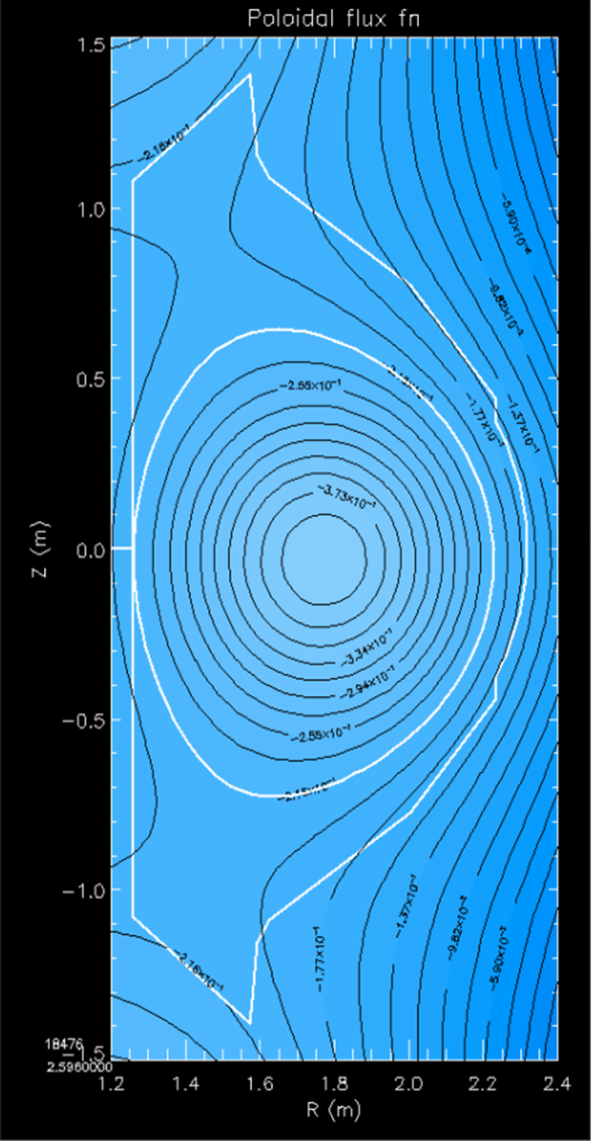 #18476 t=2.596s
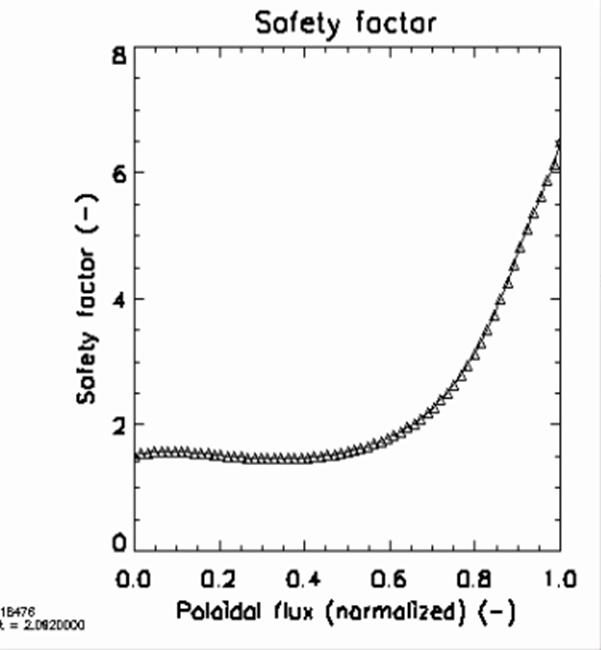 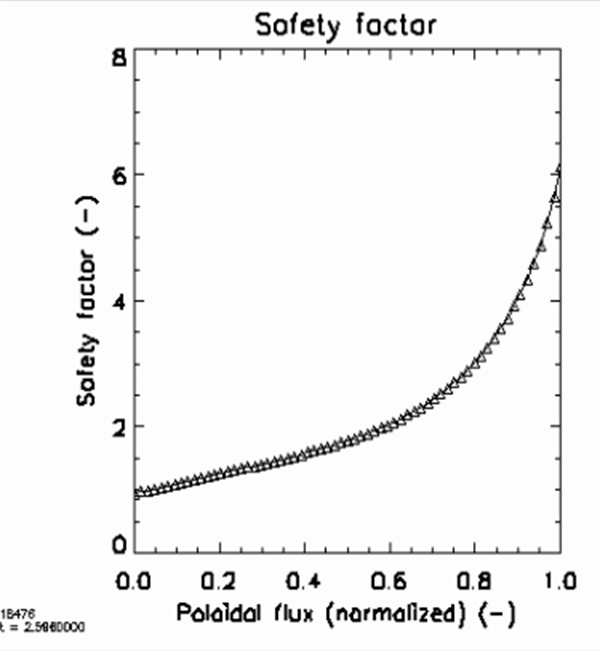 t=2.082s
t=2.596s
ITB
Limiter
Ideal global stability analysis of new KSTAR kinetic equilibria examined with ideal DCON
Plasma total stored energy vs. time
4
3
2
1
0
-1
KSTAR
#18476
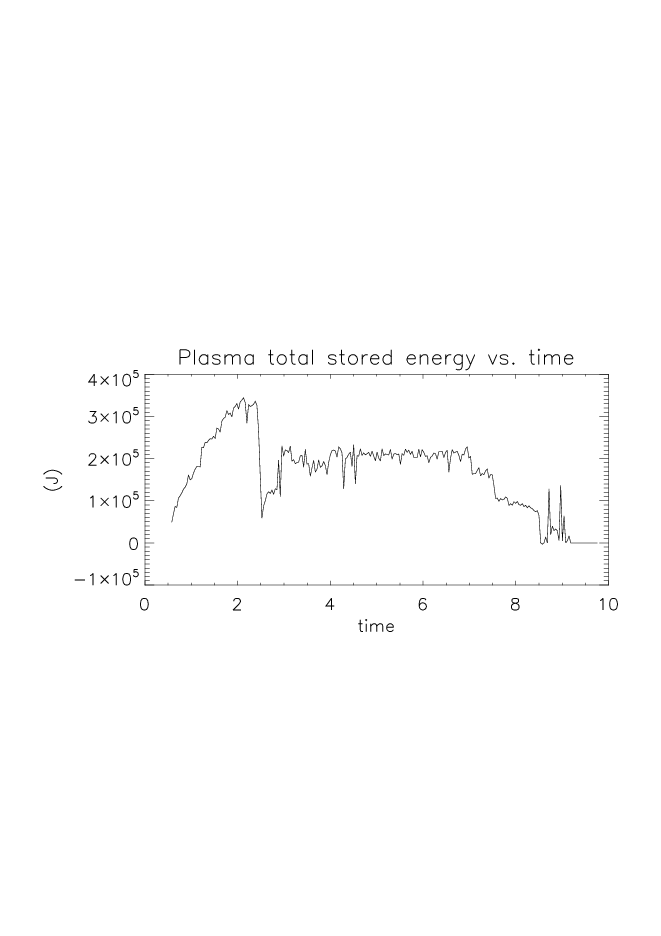 A.H. Glasser, Phys. Plasmas 23 072505 (2016)
Stored energy (105J)
ITB
Limiter plasma
0     2     4     6     8    10
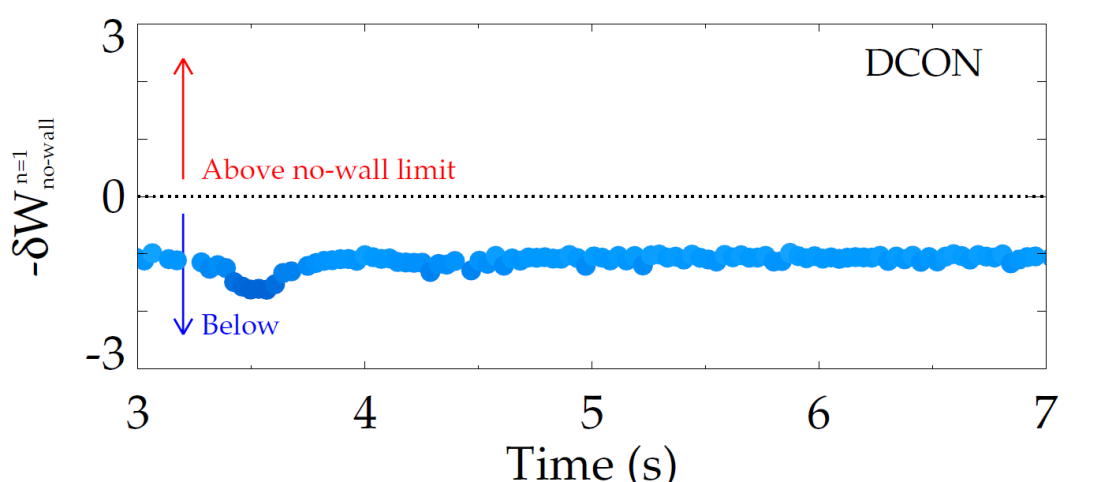 Time (s)
See also : Y.S. Park et al., APS DPP 2017, UP11.00055
Stronger bootstrap current fraction in core region compared to L-mode, due to stronger pressure gradient
Still significant inductive current fraction (especially in the core)
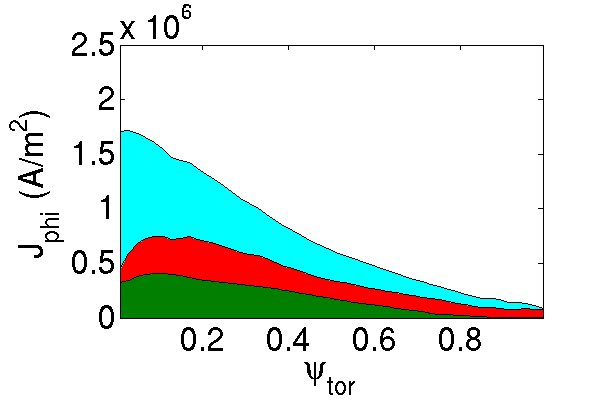 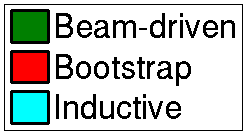 #18402 t=6.28s
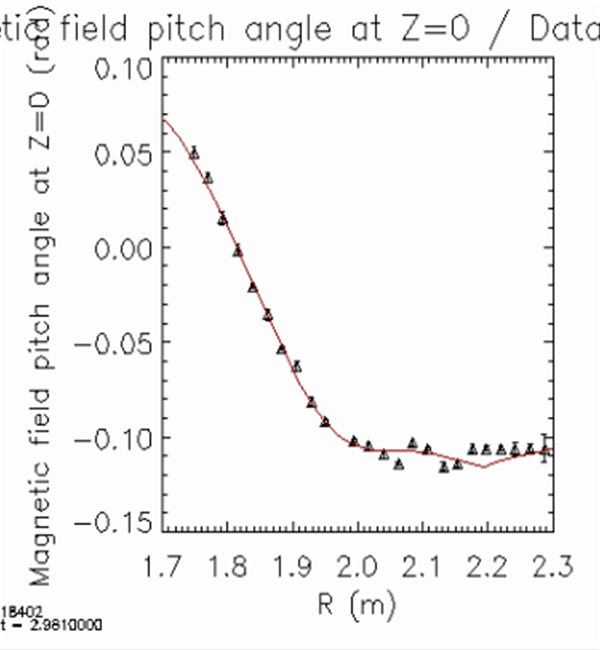 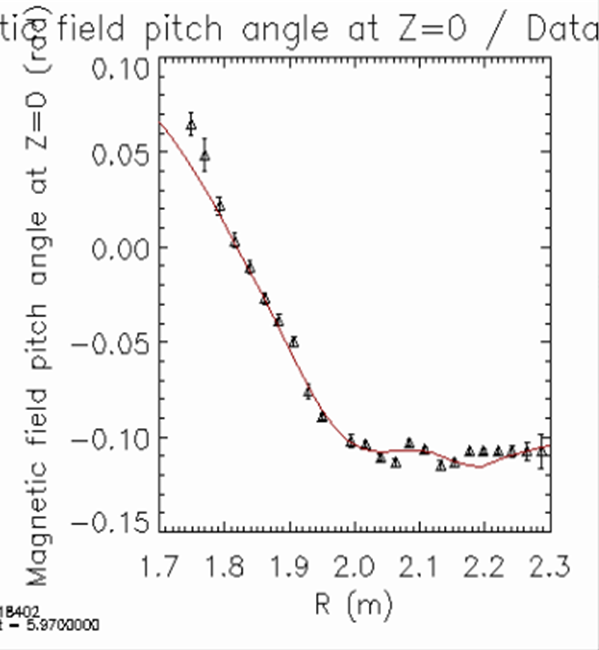 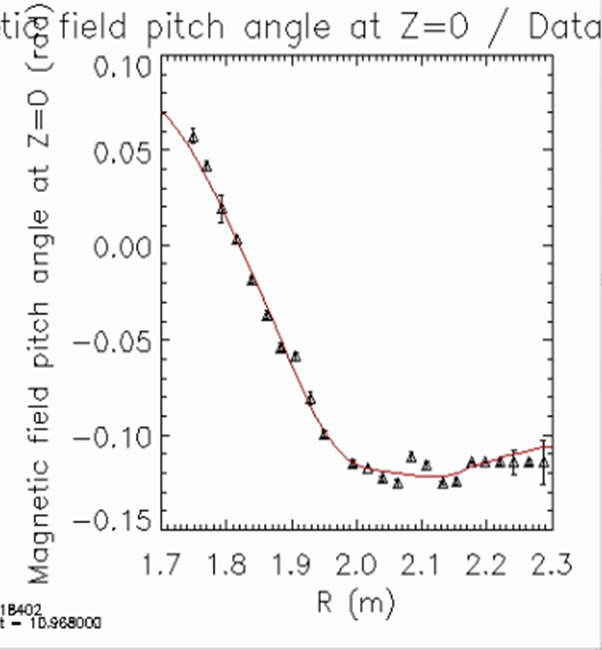 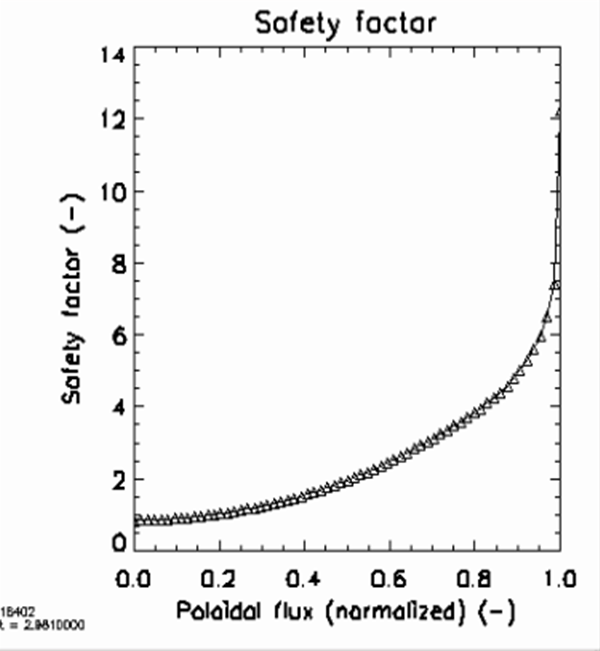 t=2.981s
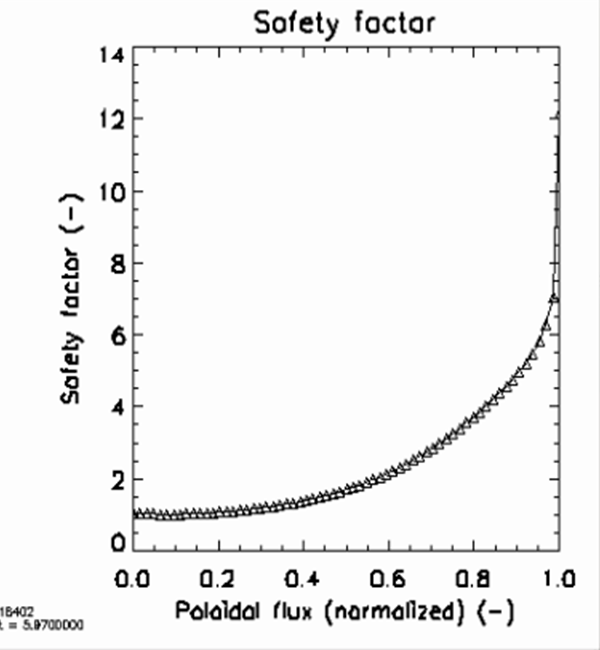 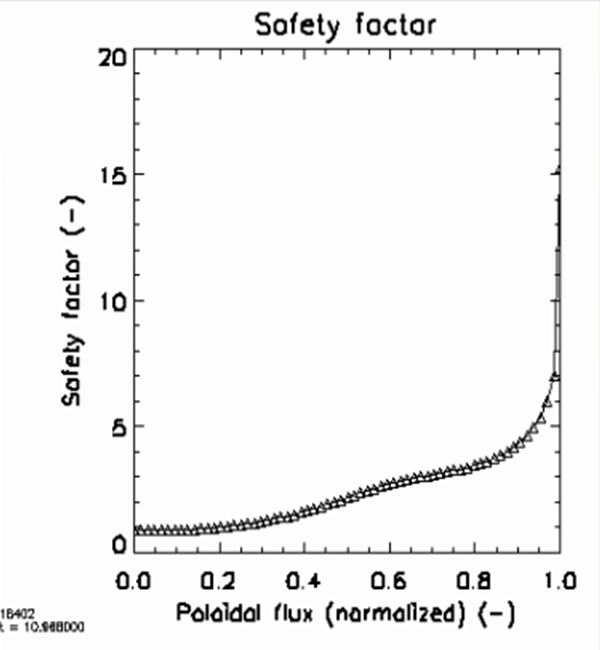 t=5.970s
t=10.948s
Resistive DCON : a new tool for MHD stability analysis used on KSTAR for the first time
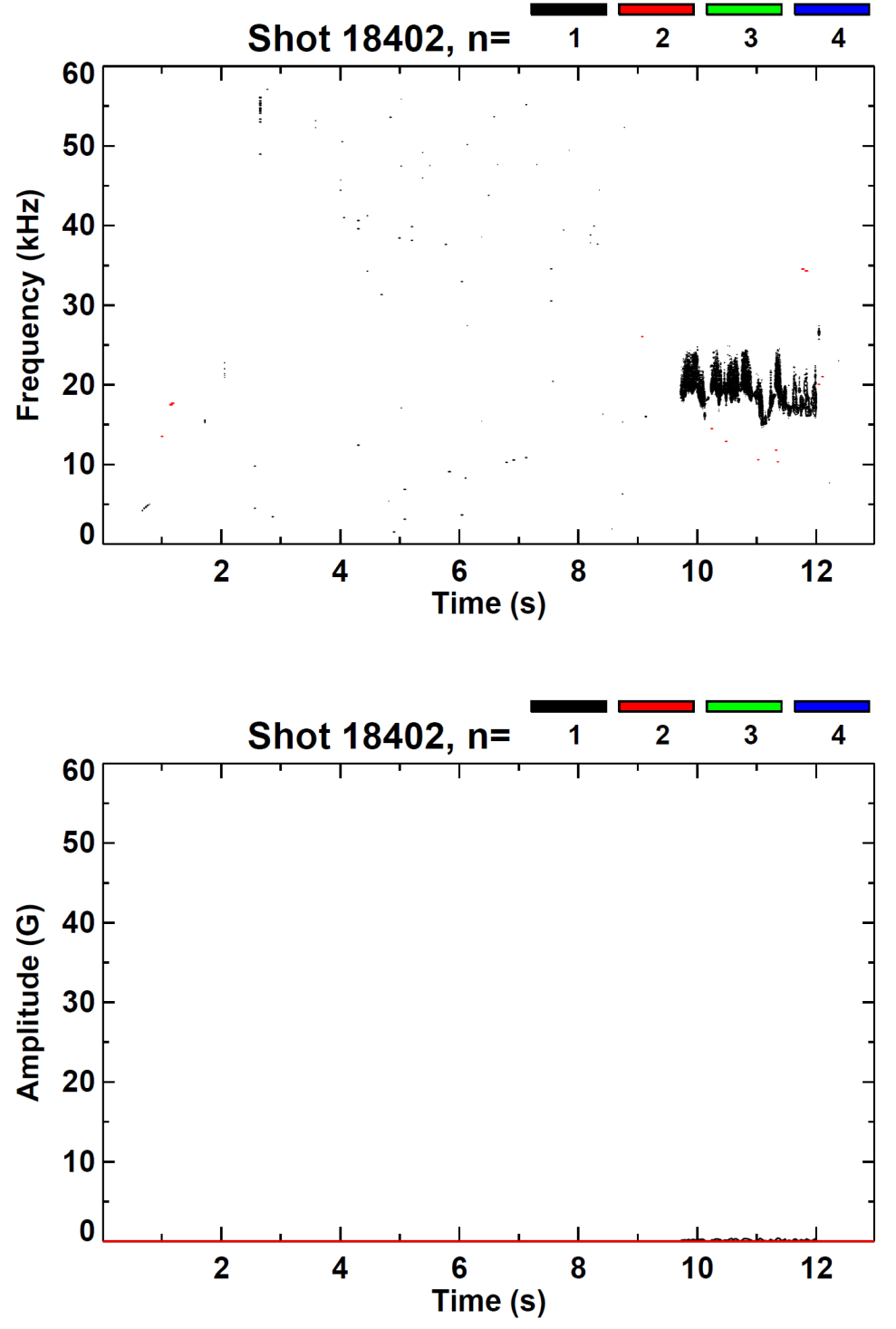 A.H. Glasser et al., Phys. Plasmas 23 112506 (2016)
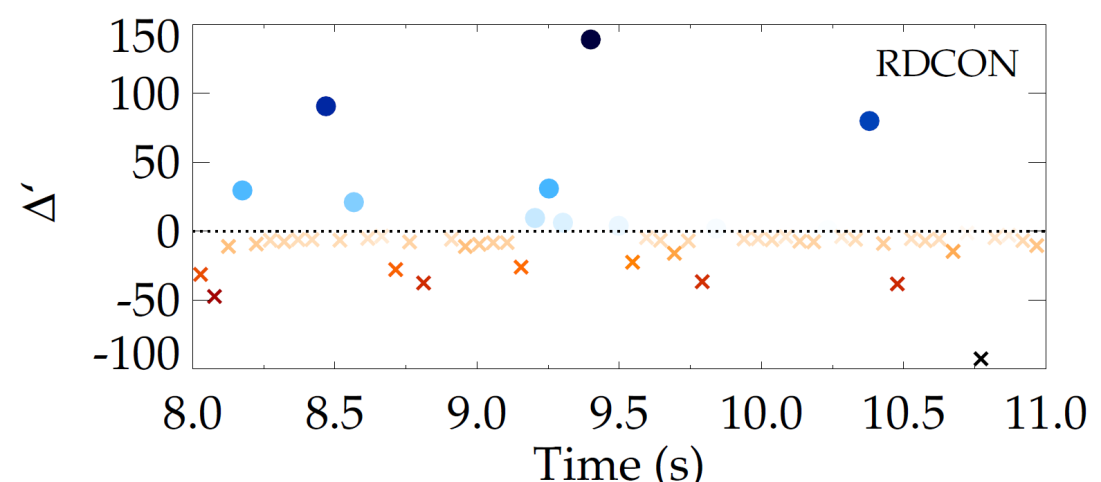 Resistive DCON
?
Significant and broad bootstrap current fraction compared to 
     L-mode plasmas
Inductive current fraction significantly decreased compared to L- or H-mode plasmas
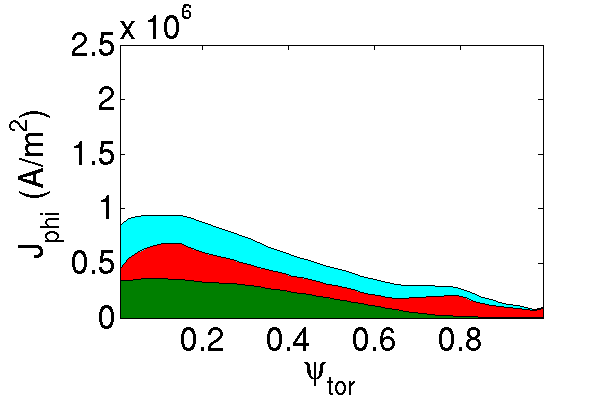 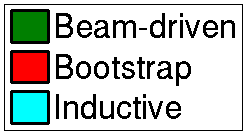 #16295 t=1.75s
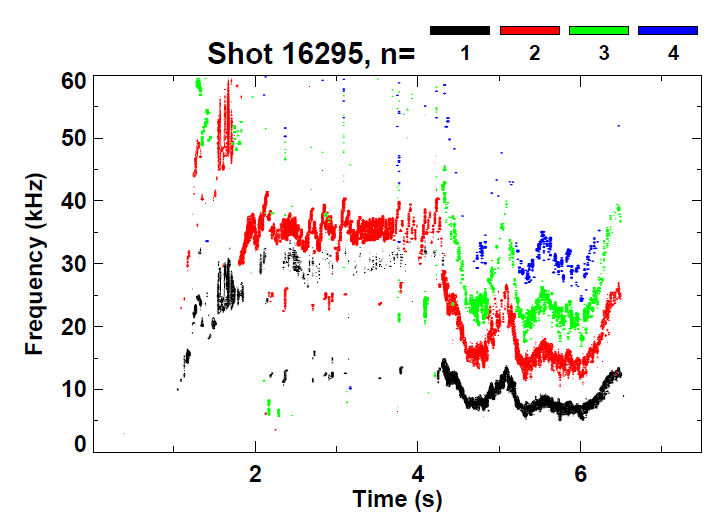 Y.S. Park et al., APS DPP 2017, UP11.00055
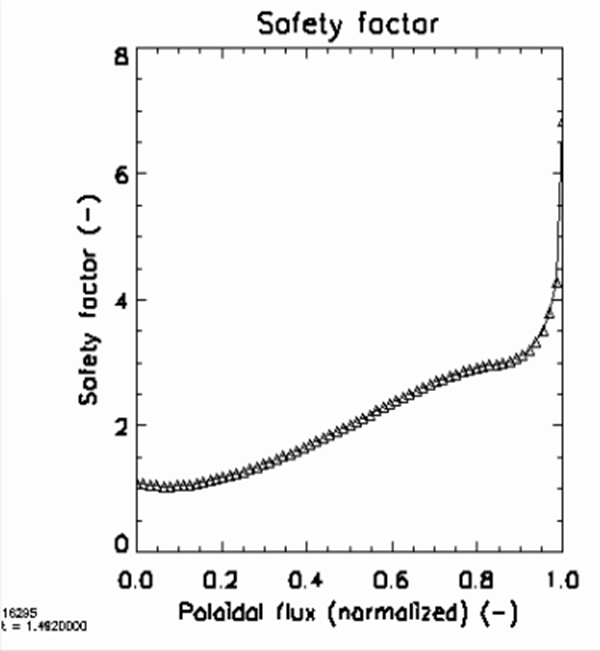 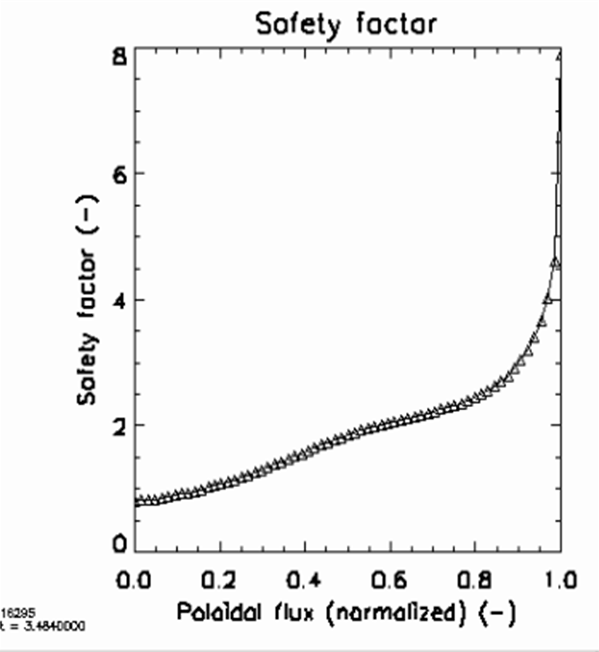 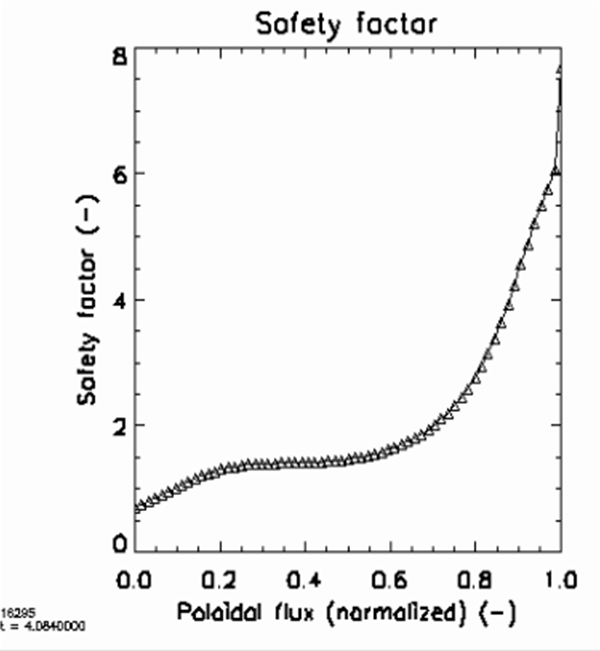 t=1.482s
t=3.484s
t=4.084s
Calculations of kinetic modifications to ideal stability examined with MISK code
MISK Calculations
Benchmarked
Compared to Experiments
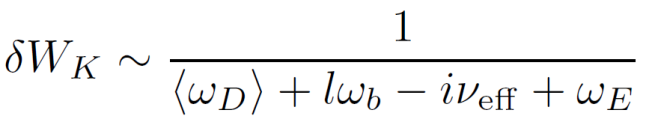 [J.W. Berkery et al., Nucl. Fusion 55, 123007 (2015)]
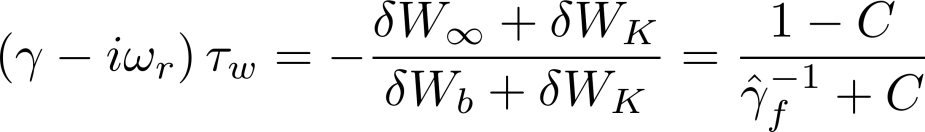 Fluid terms
Kinetic effects:
Collisionality
Rotation
MISK kinetic stability calculations for KSTAR with previous magnetics only equilibrium and without energetic particles
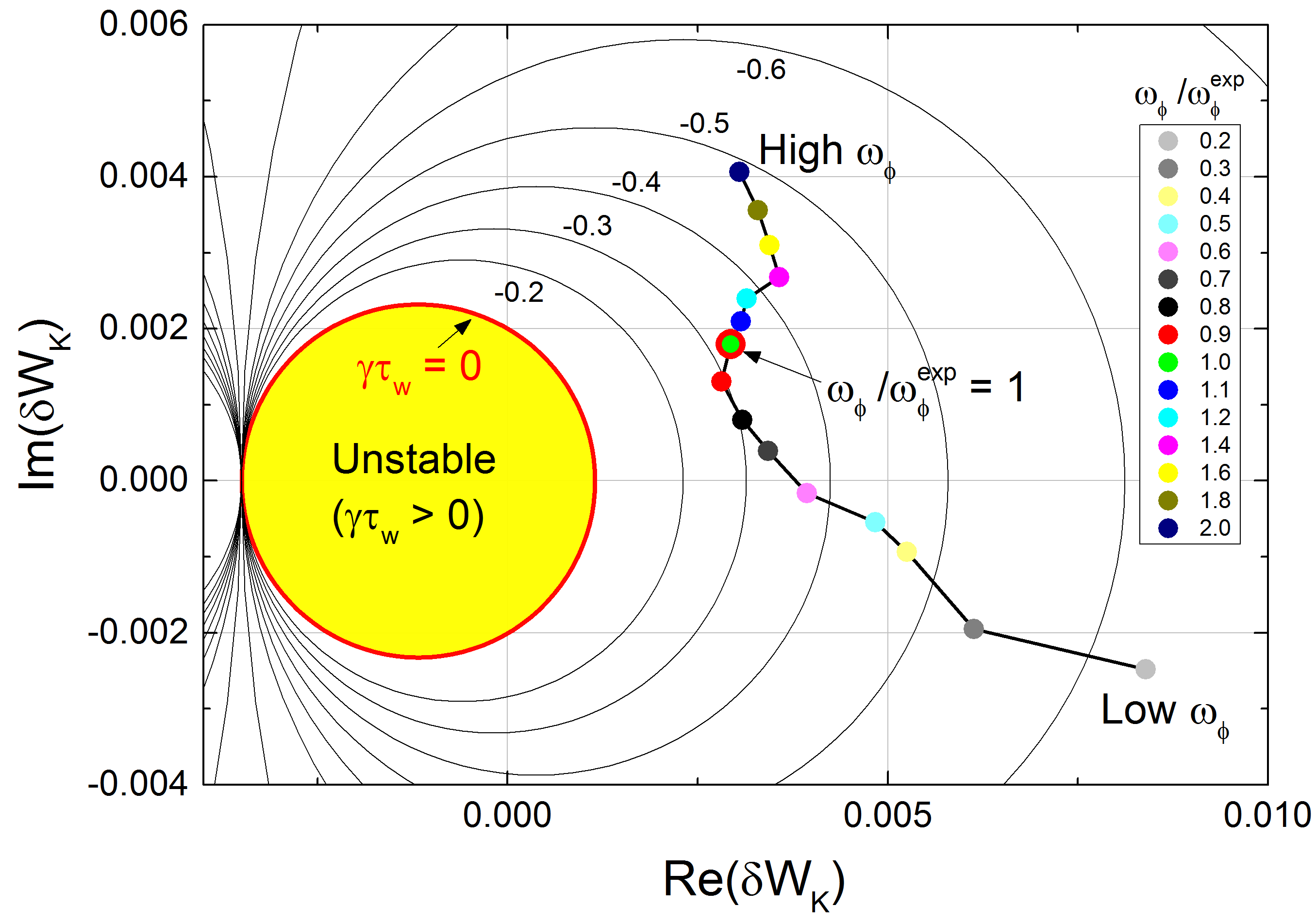 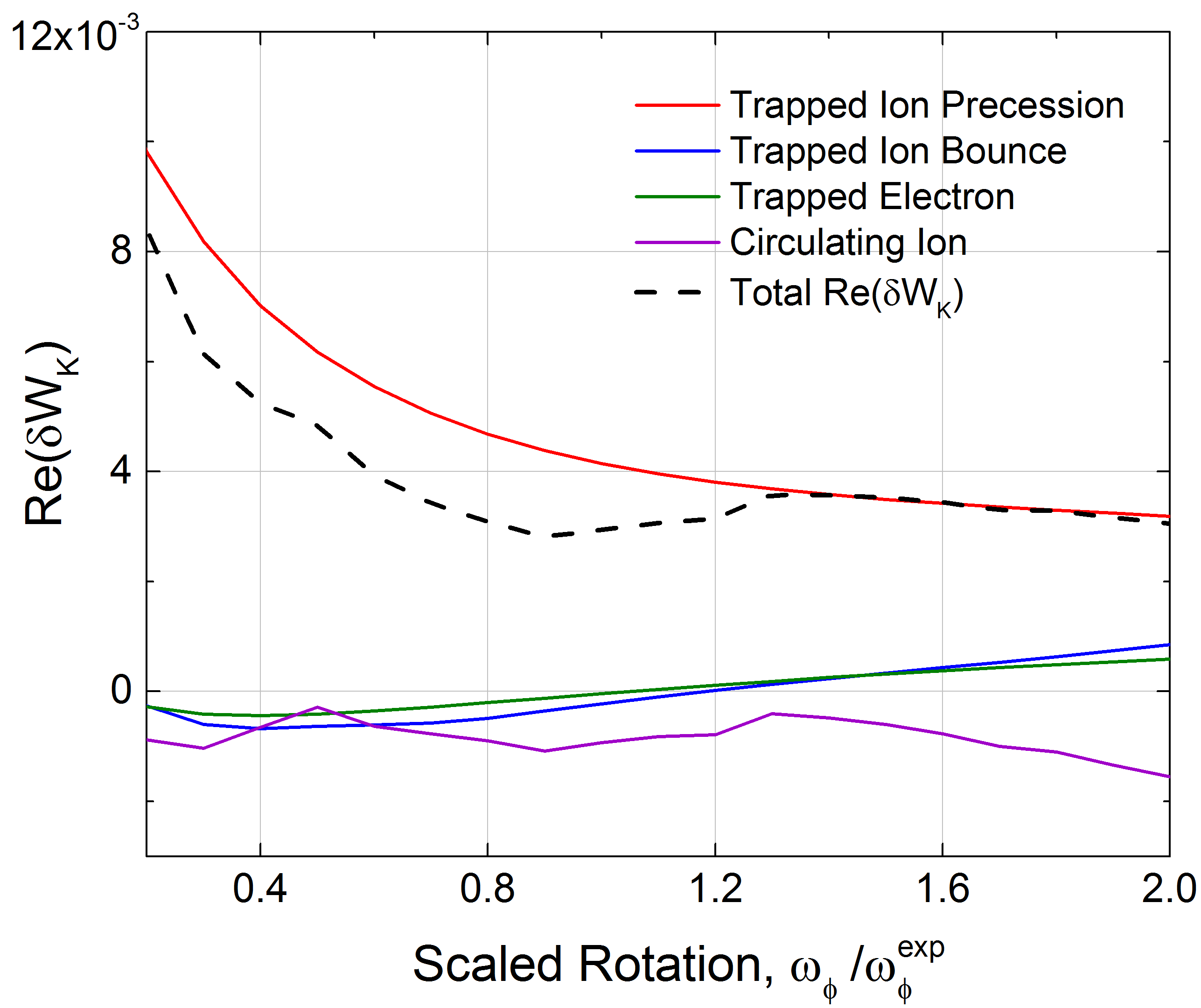 KSTAR
#16295
@2.315s
Y.S. Park et al., APS DPP 2016
Kinetic global stability analysis of new KSTAR kinetic equilibria is commencing
KSTAR #16325 @11.975s
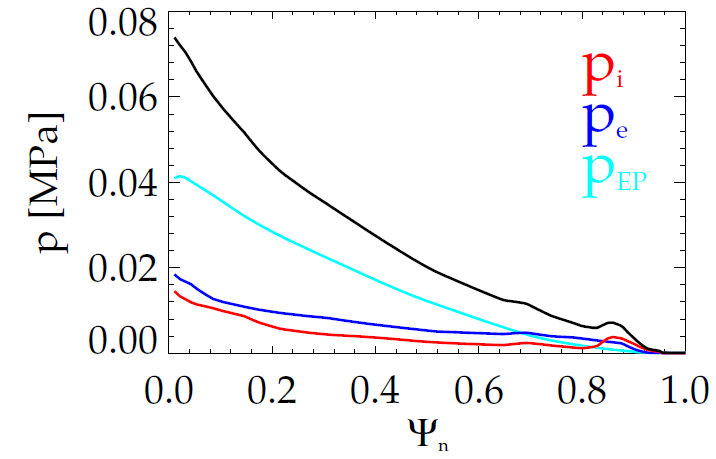 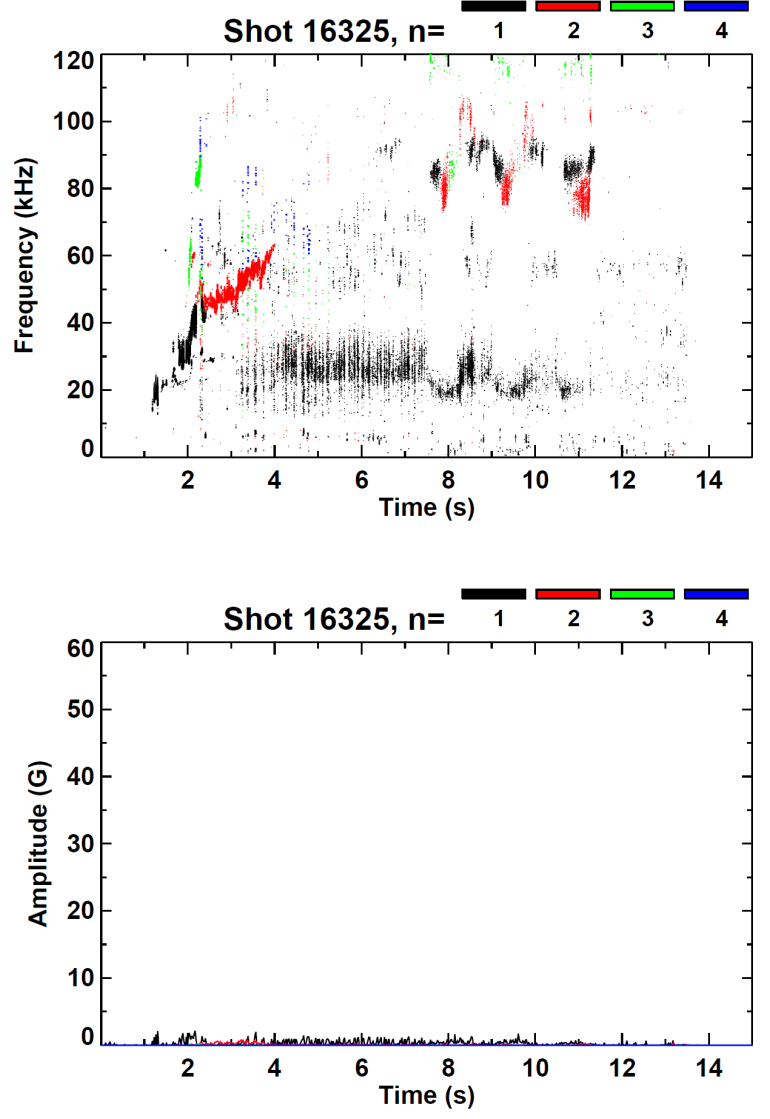 ptot
TRANSP analysis of new kinetic KSTAR equilibria gives EP pressure
KSTAR discharge with high non-inductive fraction, bootstrap current bump, and large energetic particle (EP) fraction
Experimental plasma was stable to global MHD modes (RWM), has varying rotating MHD
Time point analyzed for global stability was free of MHD activity
MISK kinetic stability analysis indicates large stabilizing effect of energetic particles
KSTAR
#16325
@11.975s
Unstable region
unstable
Without EPs
Without 
EPs
stable
With EPs
With EPs
MISK calculations find the equilibrium is stable to resistive wall modes (consistent with experiment)
Close to marginal stability with variation of the experimental rotation profile and without considering energetic particles
Energetic particles contribute large stabilizing effect (due to large EP fraction)
Present KSTAR research will now provide input to Disruption Event Characterization And Forecasting (DECAF) code
DECAF identifies disruption event chains and predicts events in those chains using warning algorithms (including stability models)
Global MHD stability models

Automated Identification of rotating MHD bifurcation,  locking

Prediction of MHD mode onset with resistive DCON
Collisionality
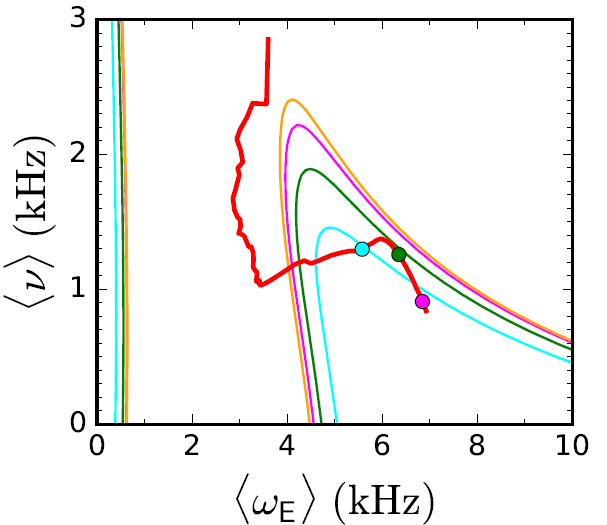 Cβ
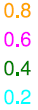 Rotation
J.W. Berkery et al., Phys. Plasmas 24 056103 (2017)
unstable
region
J.W. Berkery et al., APS DPP 2017, CP11.00093
25
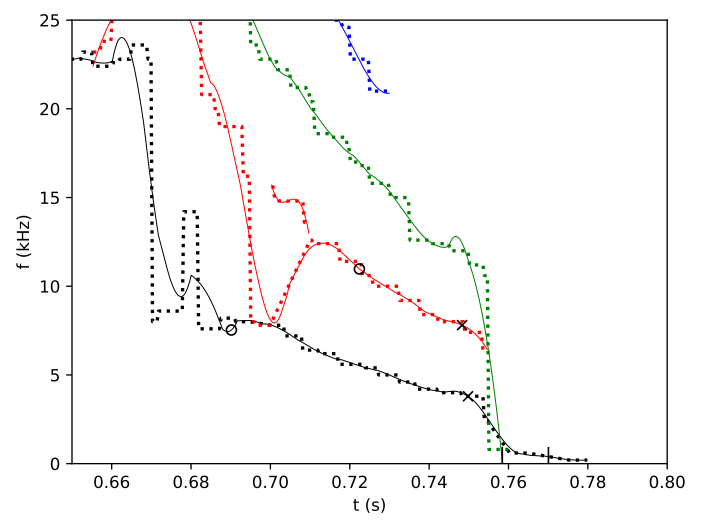 n = 4
20
J.D. Riquezes et al., APS DPP 2017, UP11.00053
15
f(kHz)
n = 3
10
n = 2
5
n = 1
bifurcation
0
t(s)
0.70
0.78
0.66
0.74
Examination of KSTAR transport and stability supporting disruption prediction and avoidance research has begun
Interpretive TRANSP analyses show high non-inductive current fraction in advanced tokamak KSTAR operation regimes
While the total non-inductive current fraction is high (up to 75% in plasmas examined), the non-inductive profile can vary substantially
The resultant q profiles in these regimes (verified by kinetic equilibrium reconstruction including MSE) can yield varied stability
Interesting flat q shear regions form that may correlate with observed plasma stability, depending on the q level at which they appear
Continuing analysis provides physics understanding toward attaining stable long pulse, high performance KSTAR operation
Aim to optimize stable plasma trajectories to KSTAR design target plasmas
Set up predictive TRANSP runs for the 2018 scenarios with 2nd NBI system
Back-up slides
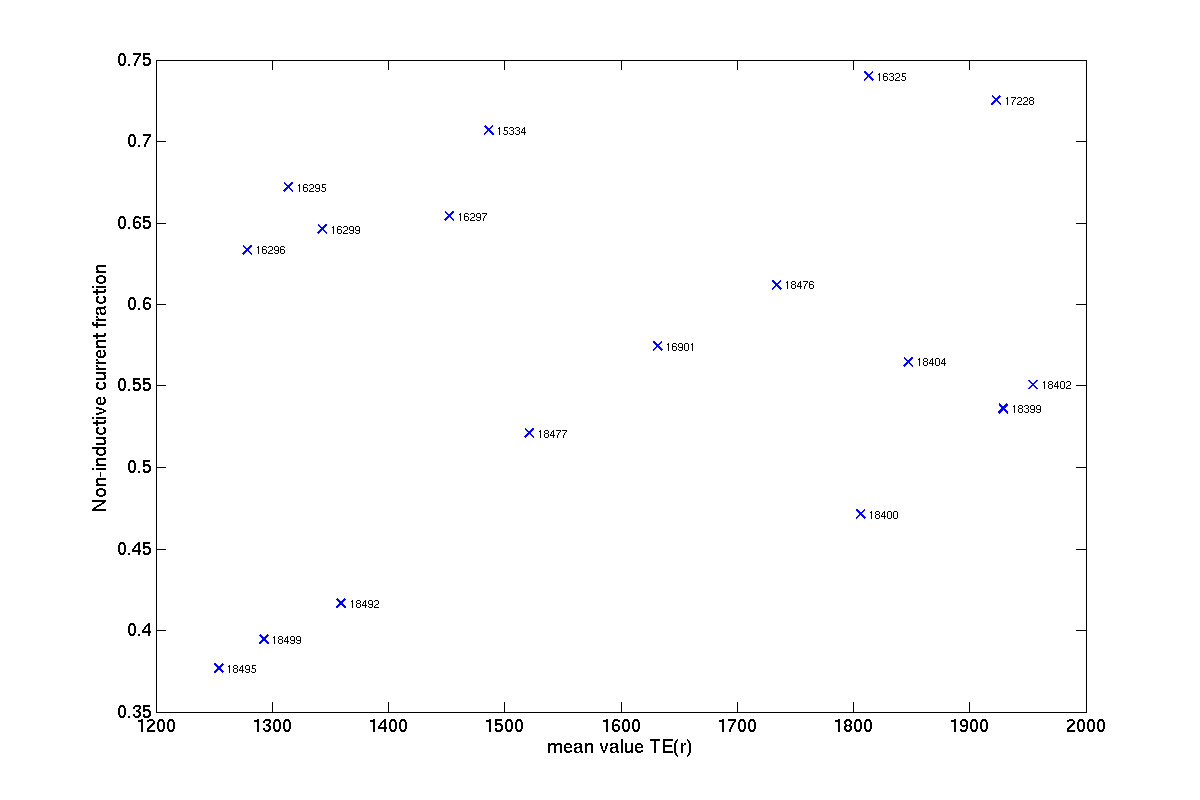 59th APS DPP annual meeting
Transport and stability analyses supporting disruption prediction in high beta KSTAR plasmas*
*Work supported by U.S. DoE under contract DE-SC0016614
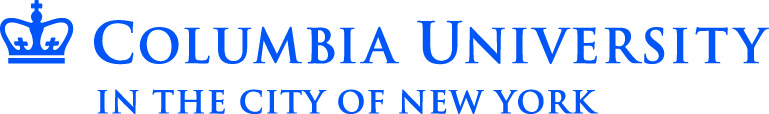 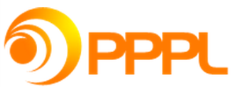 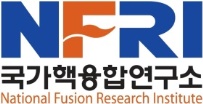 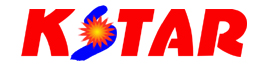 Abstract
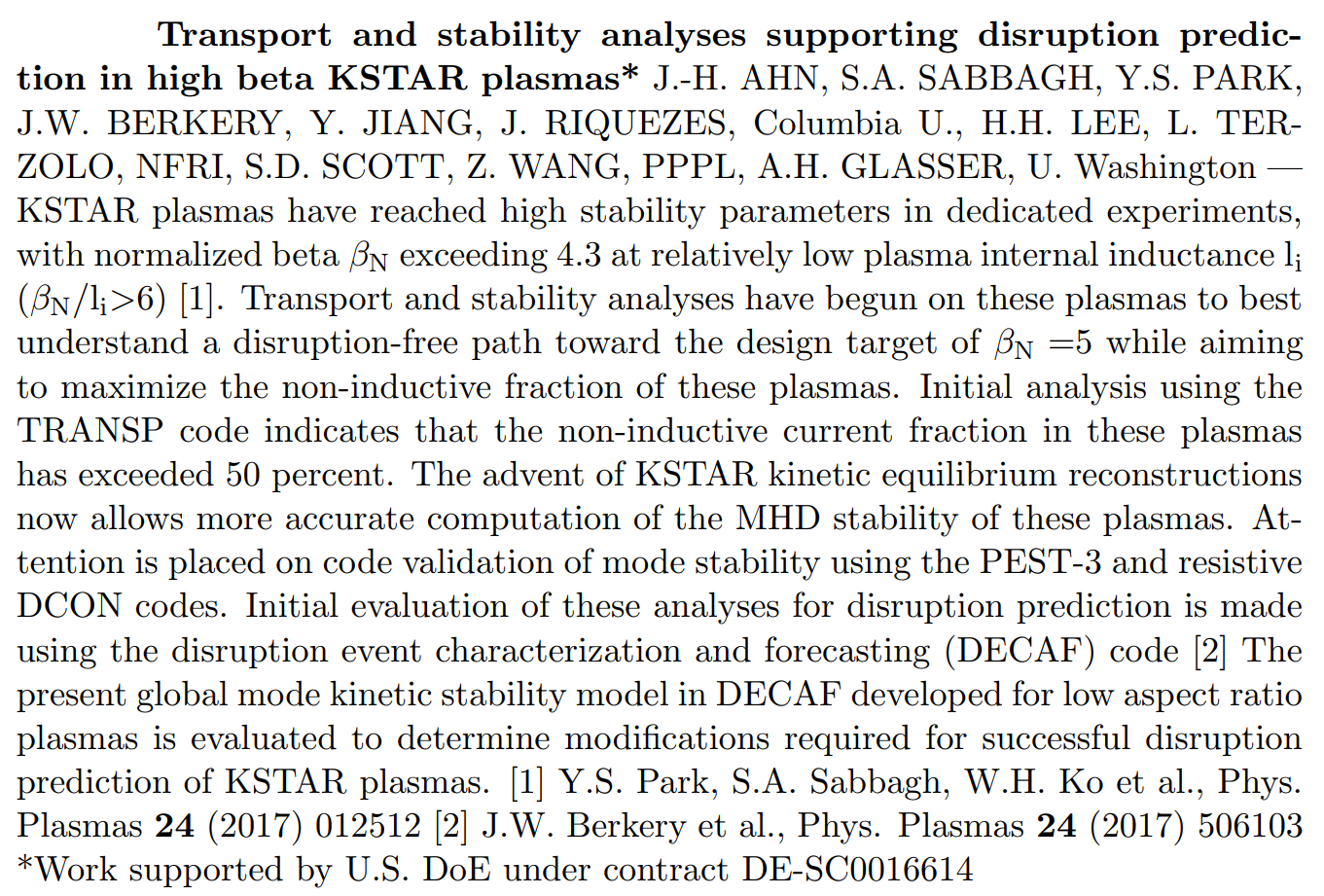 See http://transpweb.pppl.gov
Y. Jiang et al., this conference, UP11.00056
A.H. Glasser, Phys. Plasmas 23 072505 (2016)
A.H. Glasser et al., Phys. Plasmas 23 112506 (2016)
B. Hu et al., Phys. Plasmas 12 057301 (2005)
Application to the Disruption Event Characterization And Forecasting (DECAF) code
DECAF identifies disruption event chains and predicts events in those chains using warning algorithms (including stability models)
Global MHD stability boundary models
Identification of rotating MHD bifurcation and mode locking
Prediction of MHD mode onset with resistive DCON
J.W. Berkery et al., Phys. Plasmas 24 056103 (2017)
Conclusion and prospect
Interpretive TRANSP analyses show high non-inductive current fraction in high-beta KSTAR shots
Classification of plasma onto different operation regimes from total current composition
Equilibrium reconstruction and stability analyses show further prospect for :
Future scenario development
Disruption event characterization and prediction